Elevator Pitch
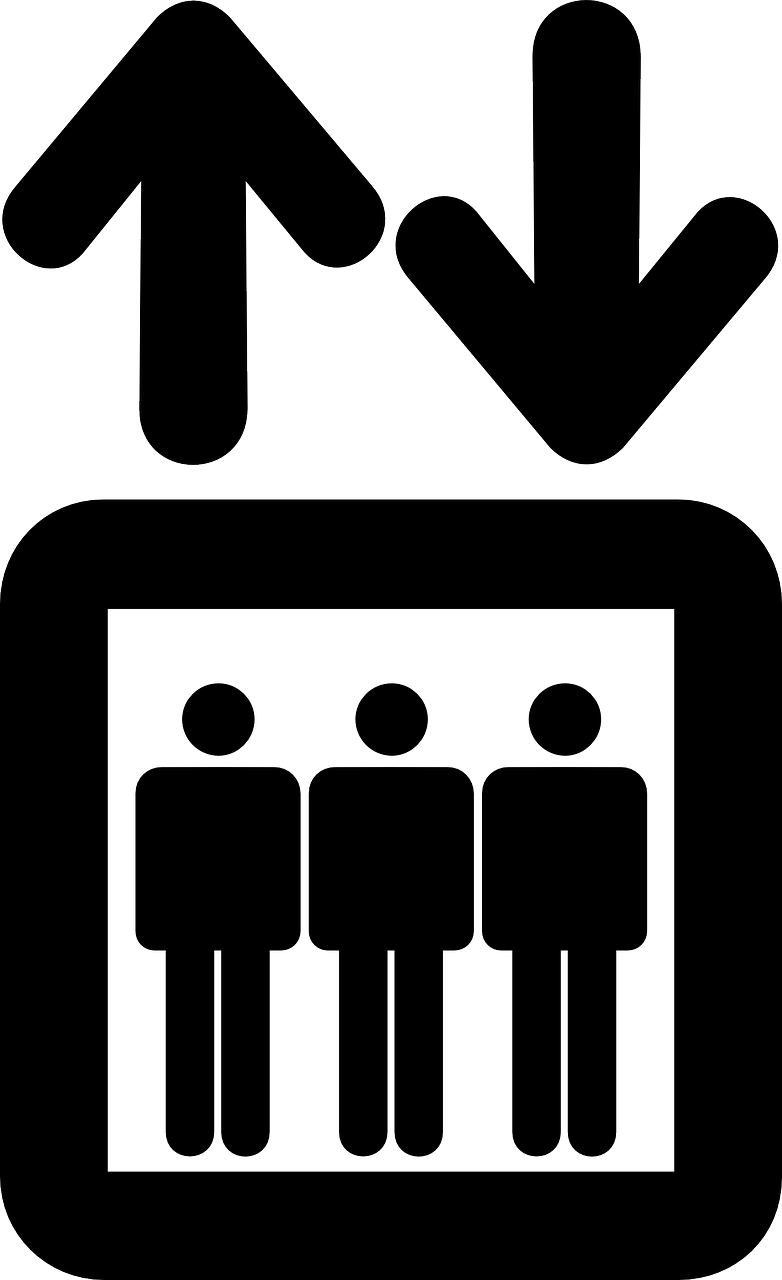 Aufgabe:
Stellen Sie im Rahmen eines Kurzvortrages (nicht länger als 2 Minuten) Ihre Forschungsfrage vor. 
Beachten Sie dabei folgende Leitfragen:
#Wozu forschen Sie? #Was motiviert Sie?#Wie wollen Sie die Frage beantworten?#Warum eignet sich gerade dieses Vorgehen für die Beantwortung der Frage?
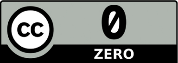 Bild von Clker-Free-Vector-Images lizenziert unter Pixabay License
Diese Vorlage ist, sofern Inhalte nicht anders ausgewiesen sind, lizenziert unter einer Creative Commons Lizenz CC 0 1.0,